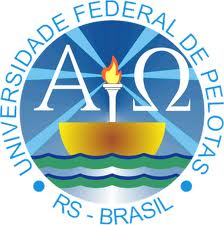 Melhoria da Qualidade do Pré-natal e Puerpério na ESF São Gregório, Dom Pedrito - RS
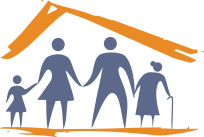 Andréia Jorge Bohn
Orientadora: Louriele  Soares Wachs
Co-orientator: José da Cunha Silveira
Introdução:
Introdução:
Município de Dom Pedrito
mesorregião sudoeste Rio-grandense;
38.126 habitantes;
área de extensão de 5.192.105km².
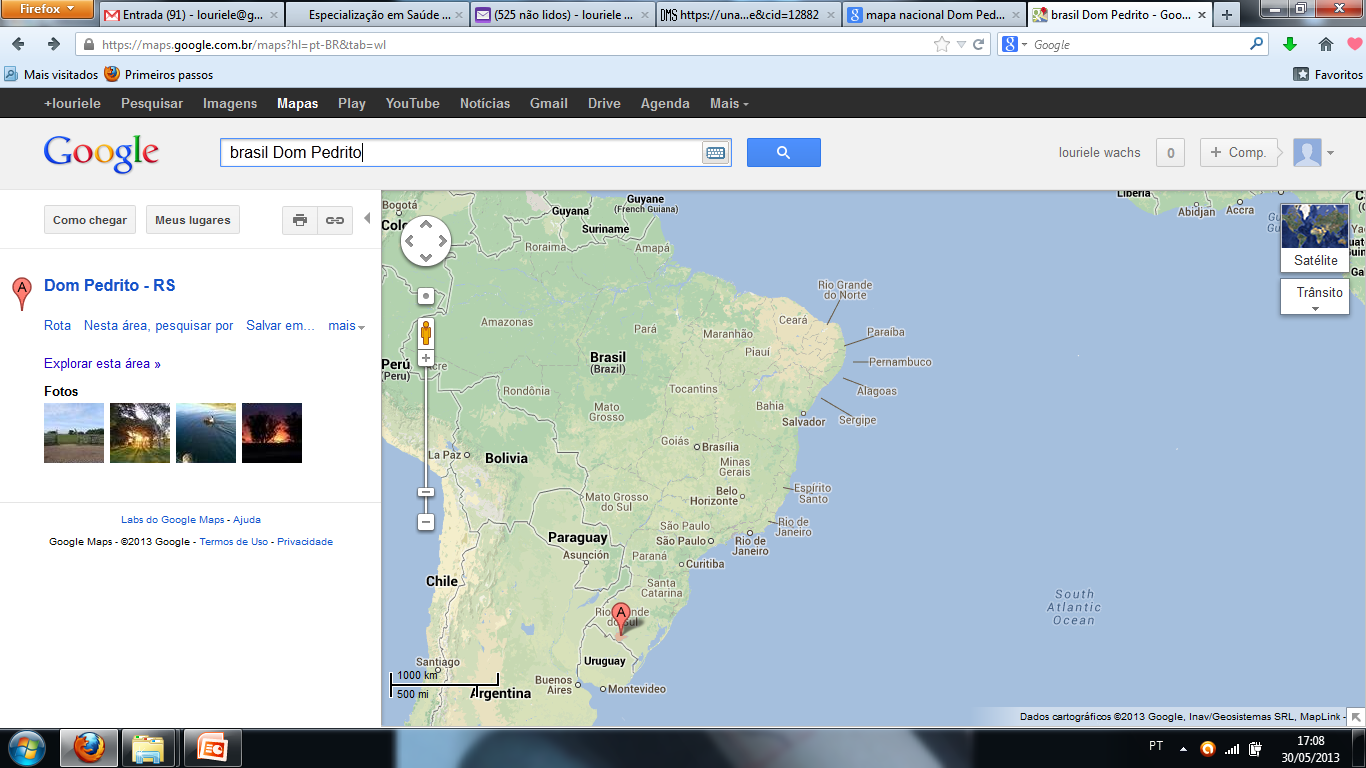 Introdução:
Introdução:
Objetivo GeralMelhoria da atenção ao pré-natal e puerpério na ESF São Gregório na cidade de Dom Pedrito.
Objetivos Específicos
Ampliar a cobertura do pré-natal.
Melhorar adesão ao pré-natal.
Melhorar a qualidade da atenção ao pré-natal e puerpério.
Melhorar o registro das informações.
Mapear as gestantes de risco.
Realizar promoção à saúde.
Metodologia:
Metodologia:
Resultados:
Fonte: planilha de coleta de dados.
Resultados:
Fonte: planilha de coleta de dados.
Resultados:
Fonte: planilha de coleta de dados.
Resultados:
Fonte: planilha de coleta de dados.
Resultados:
Fonte: planilha de coleta de dados.
Resultados:
Discussão:
Reflexão: